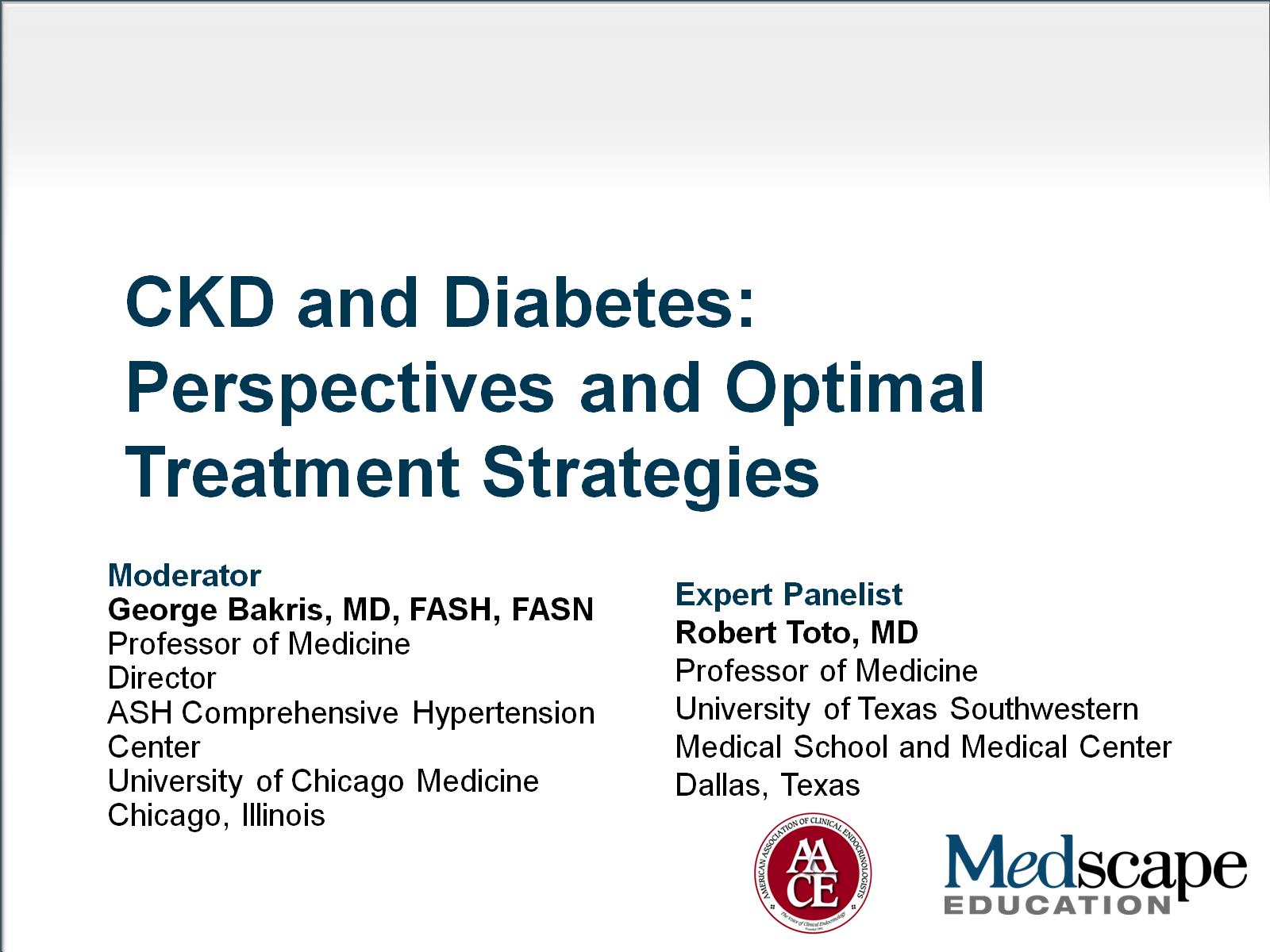 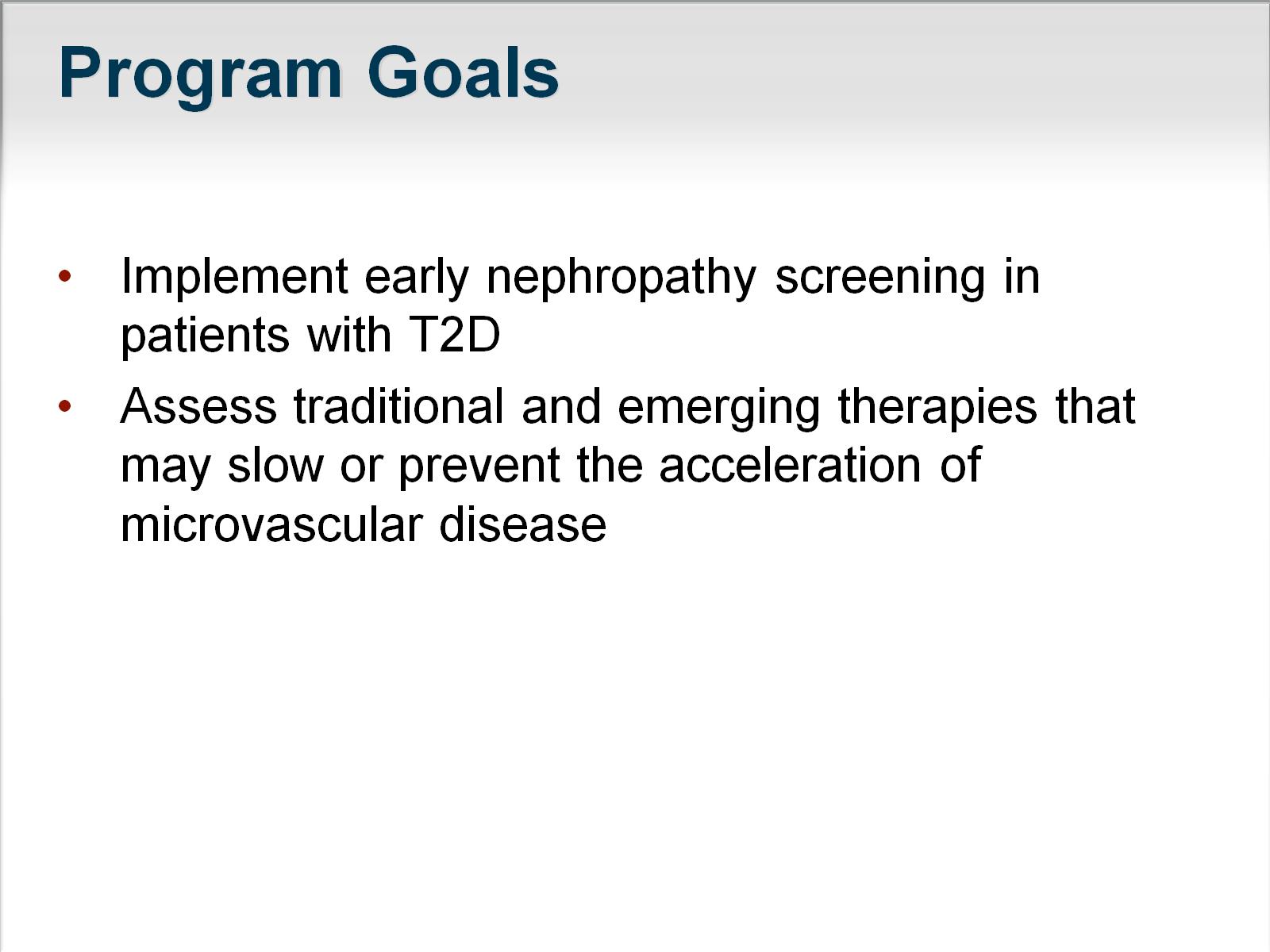 Program Goals
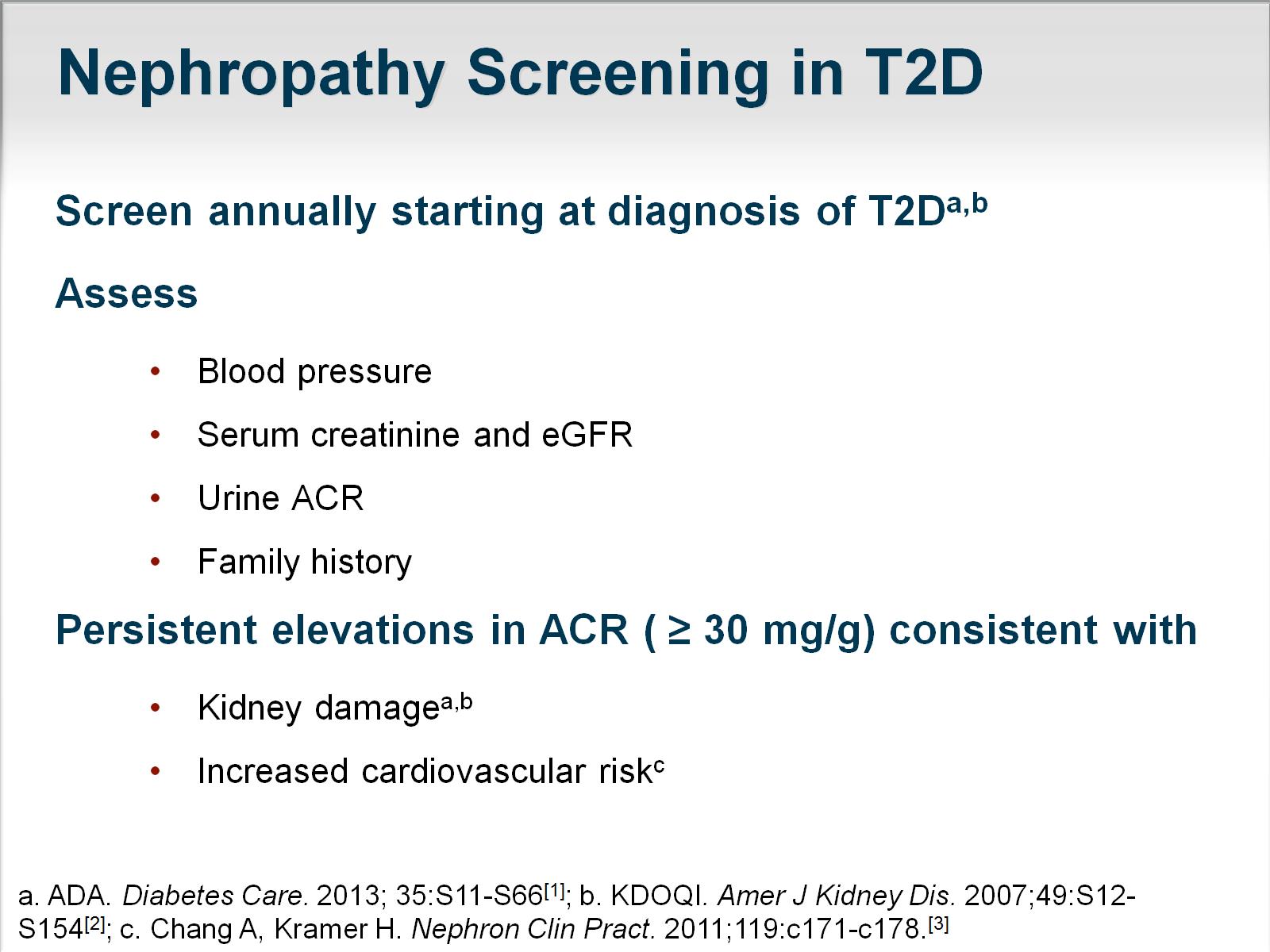 Nephropathy Screening in T2D
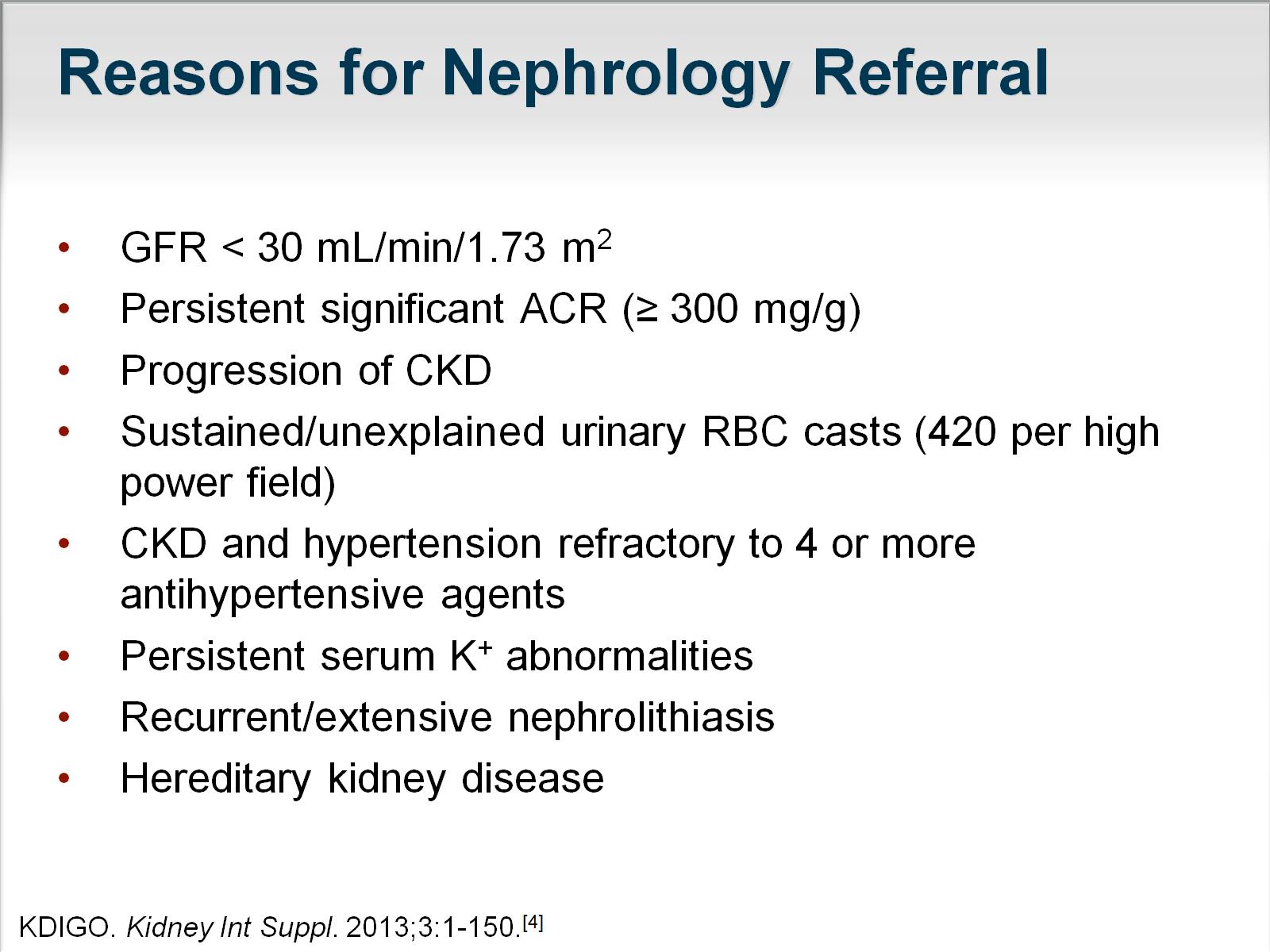 Reasons for Nephrology Referral
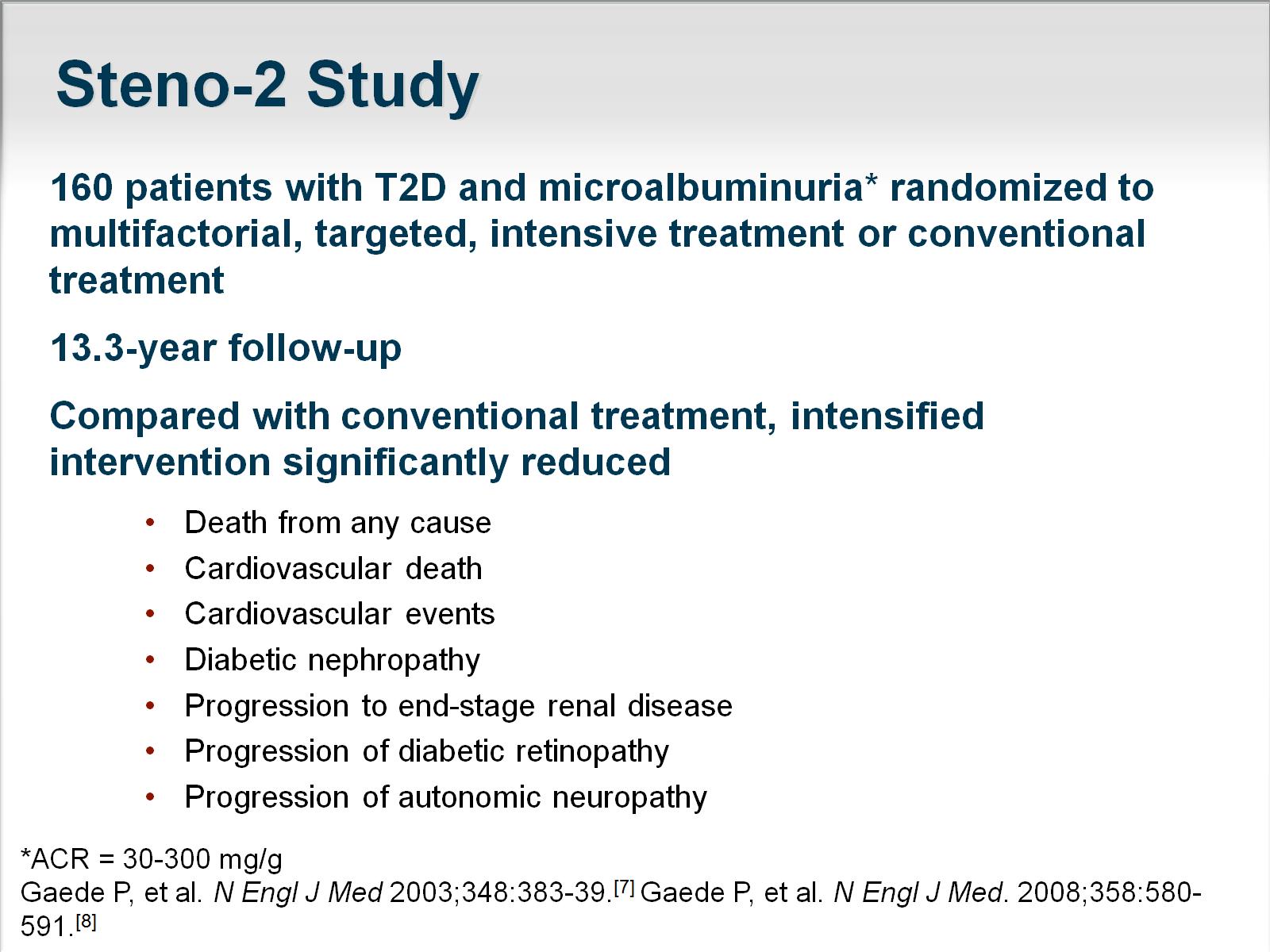 Steno-2 Study
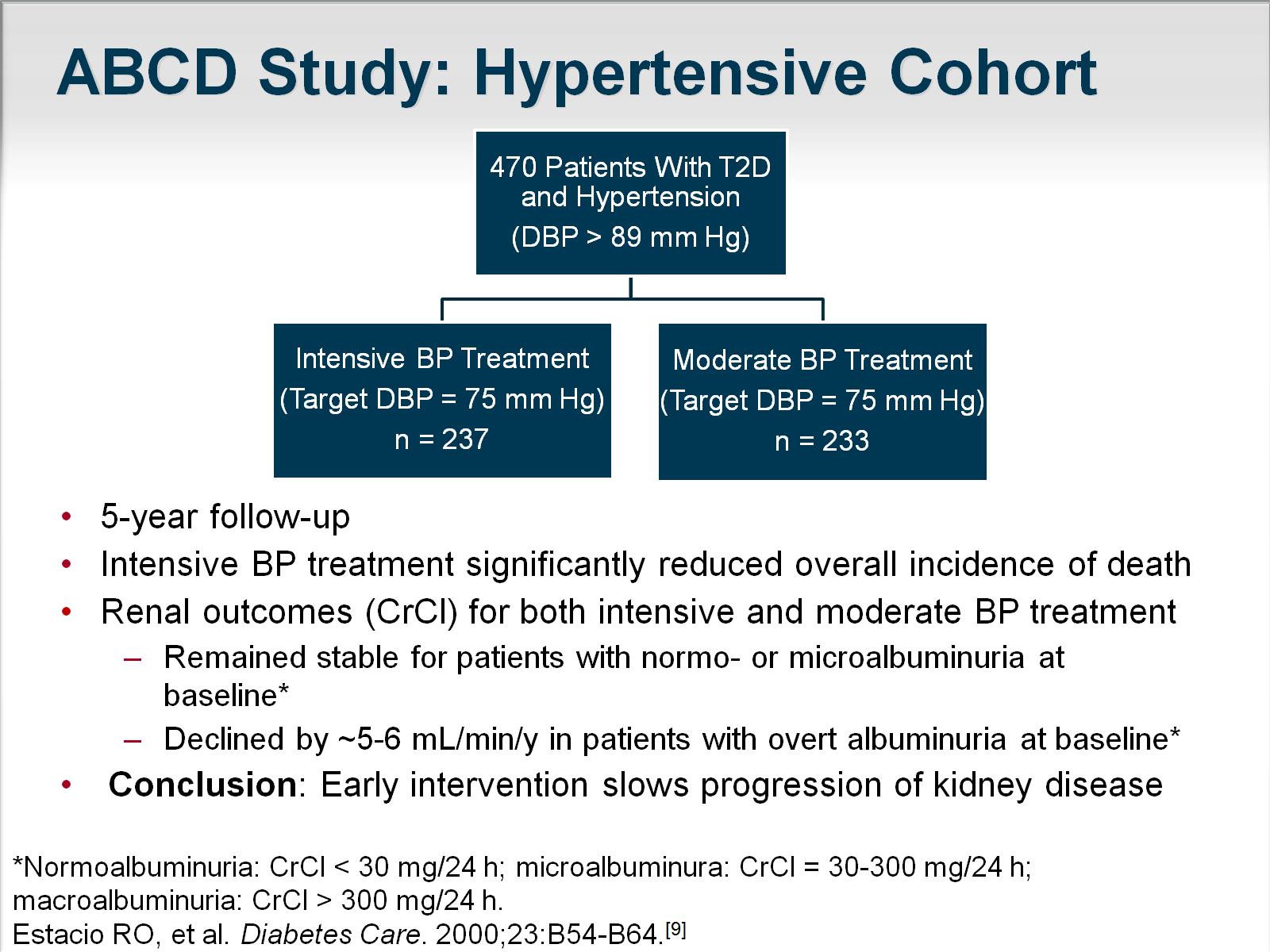 ABCD Study: Hypertensive Cohort
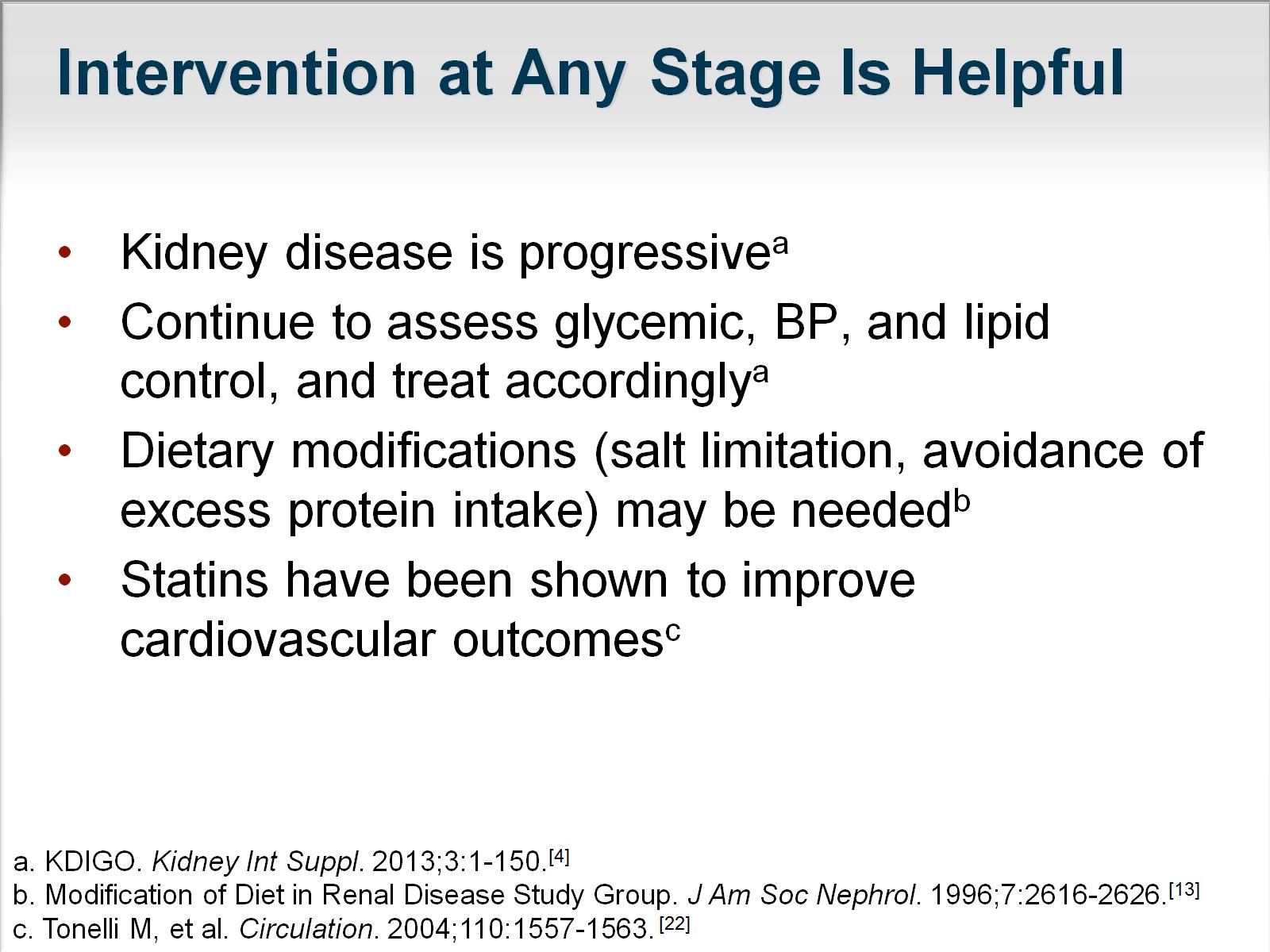 Intervention at Any Stage Is Helpful
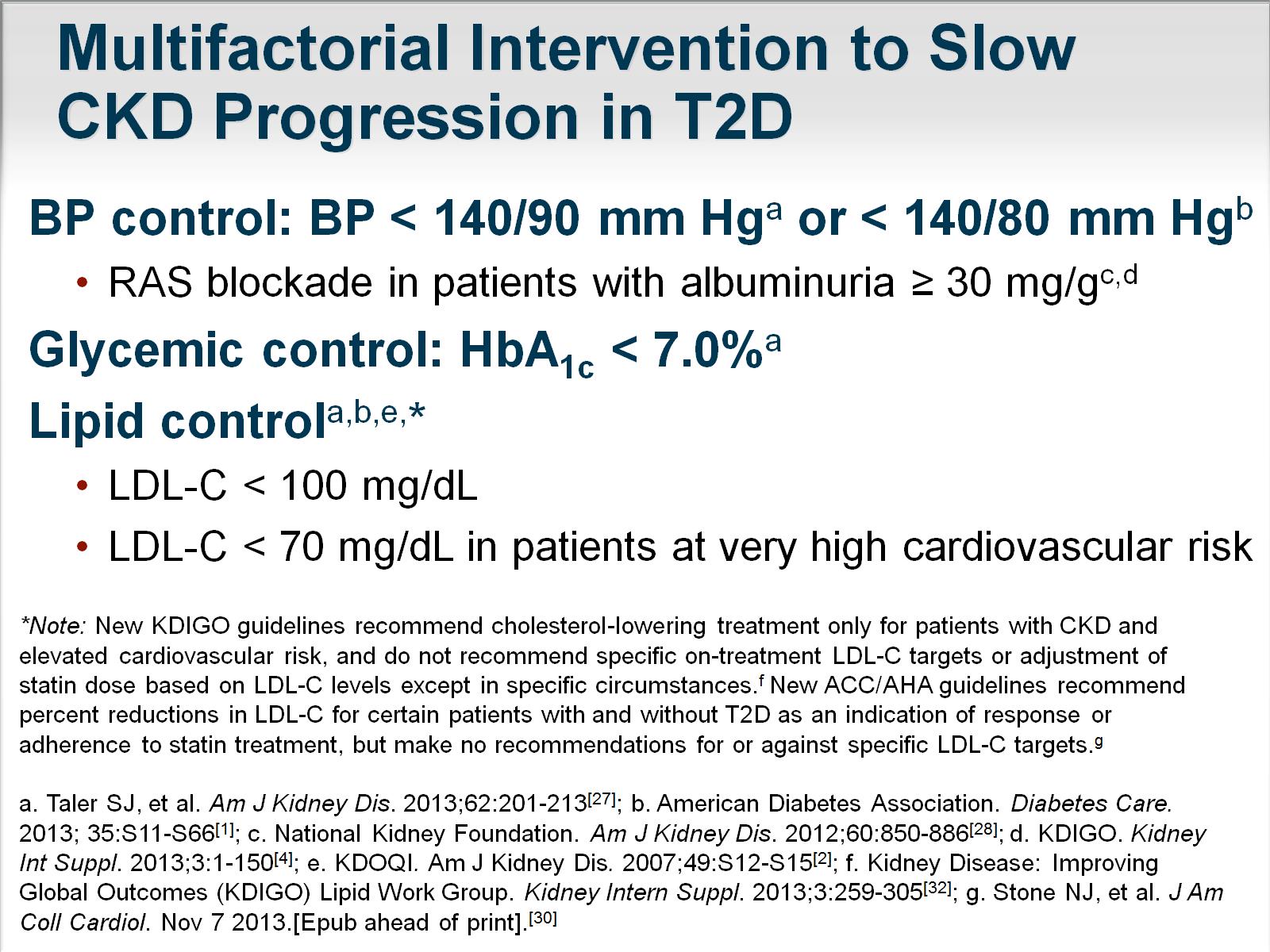 Multifactorial Intervention to Slow CKD Progression in T2D
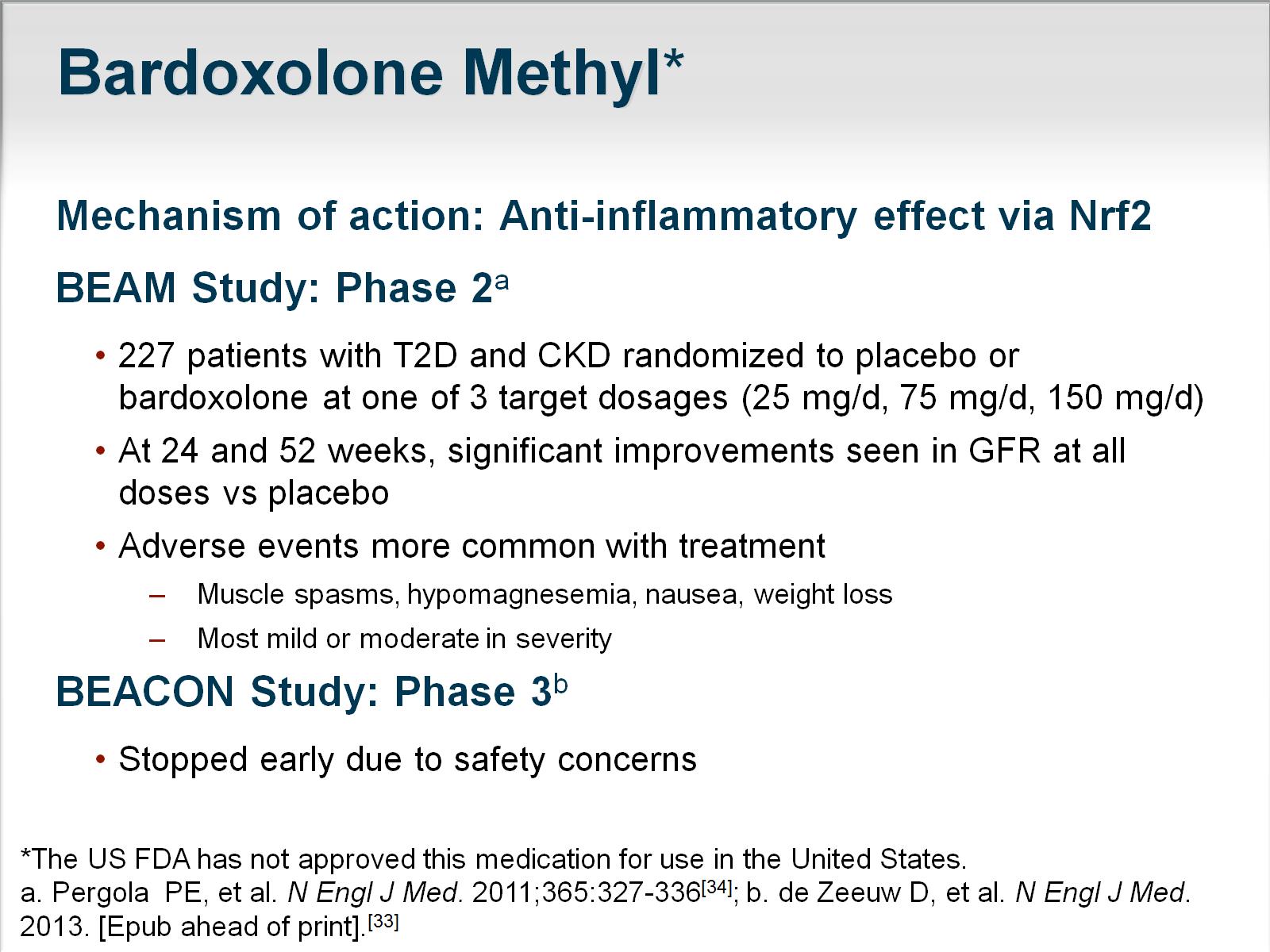 Bardoxolone Methyl*
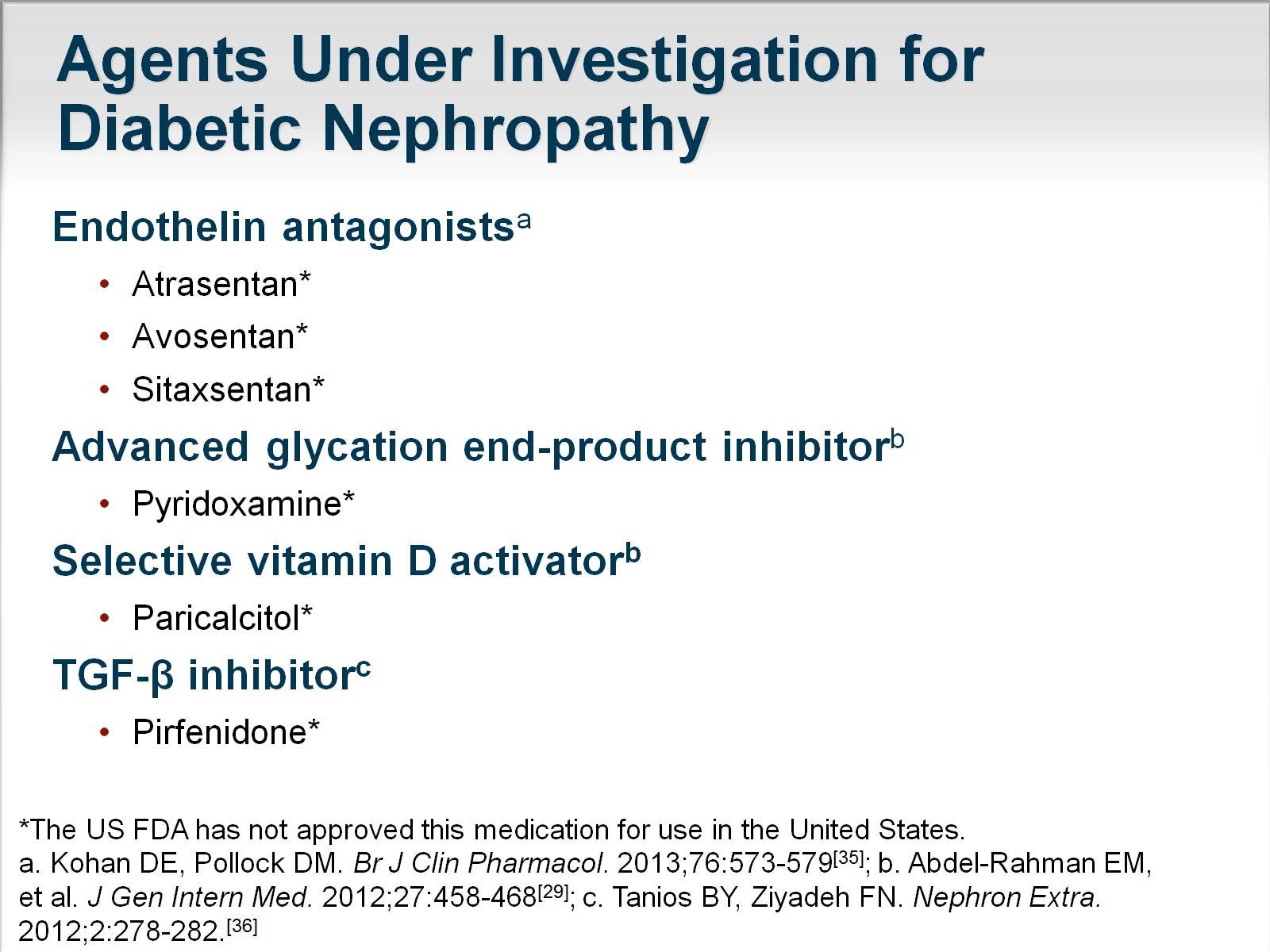 Agents Under Investigation for Diabetic Nephropathy
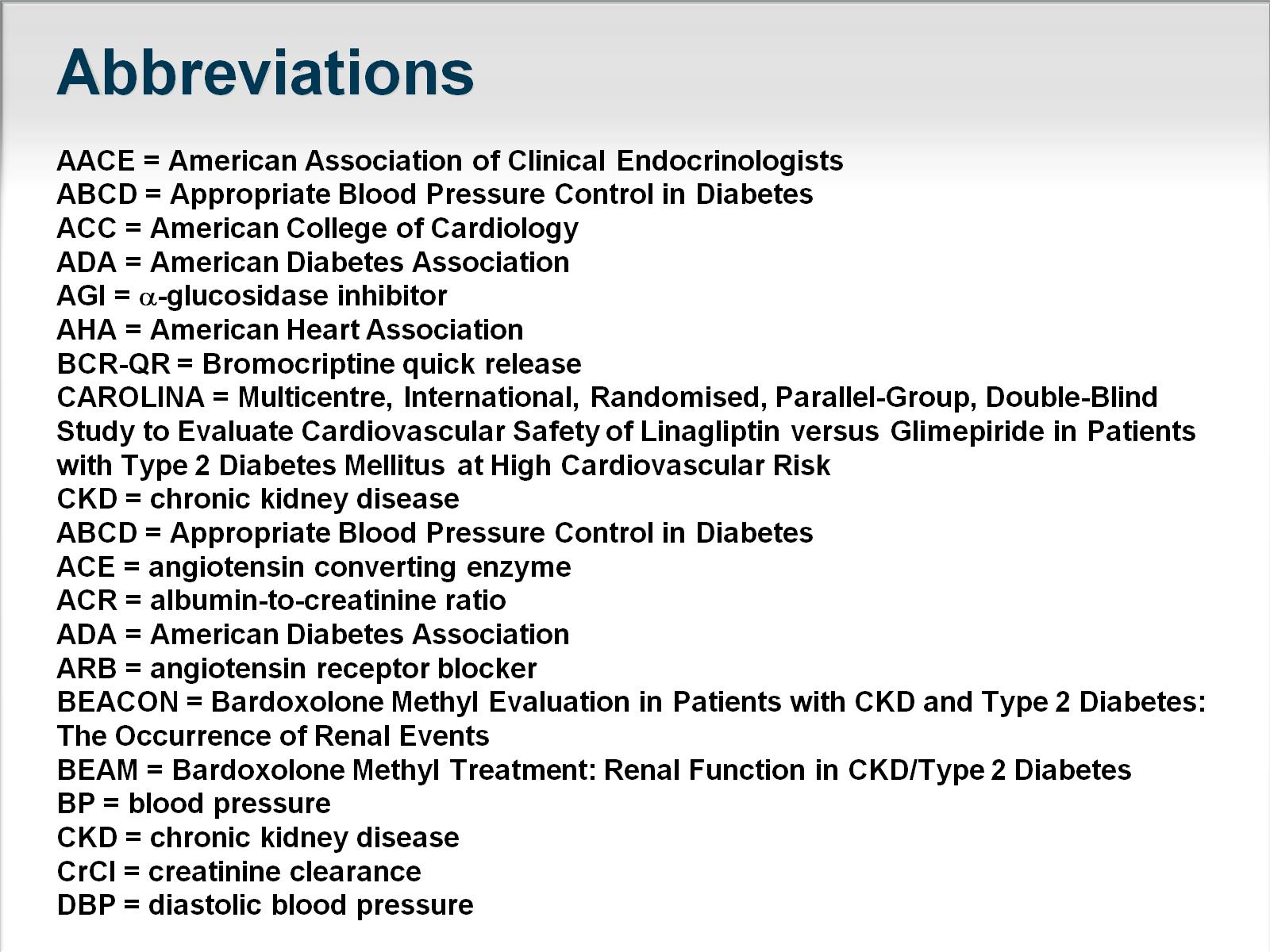 Abbreviations
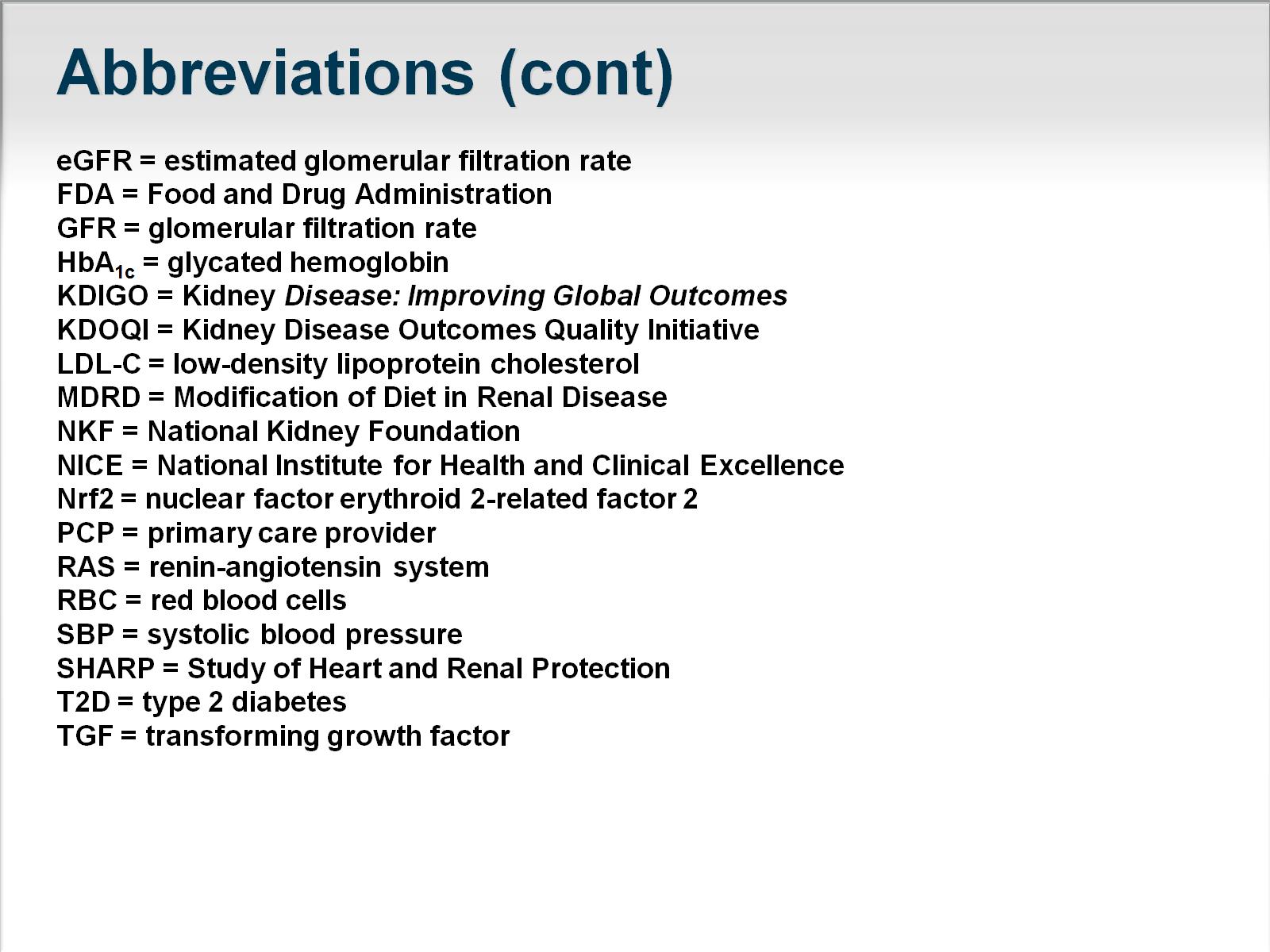 Abbreviations (cont)
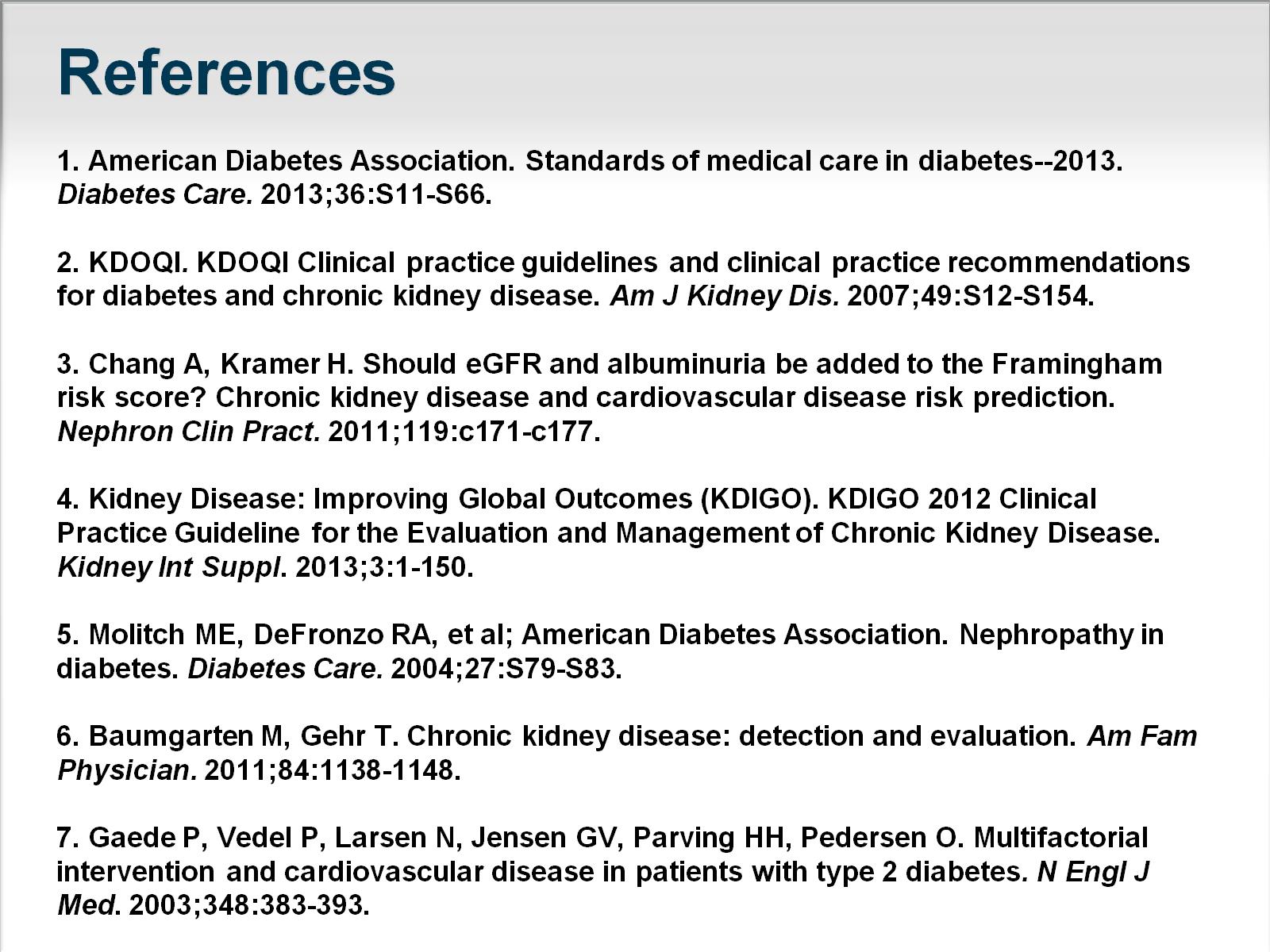 References
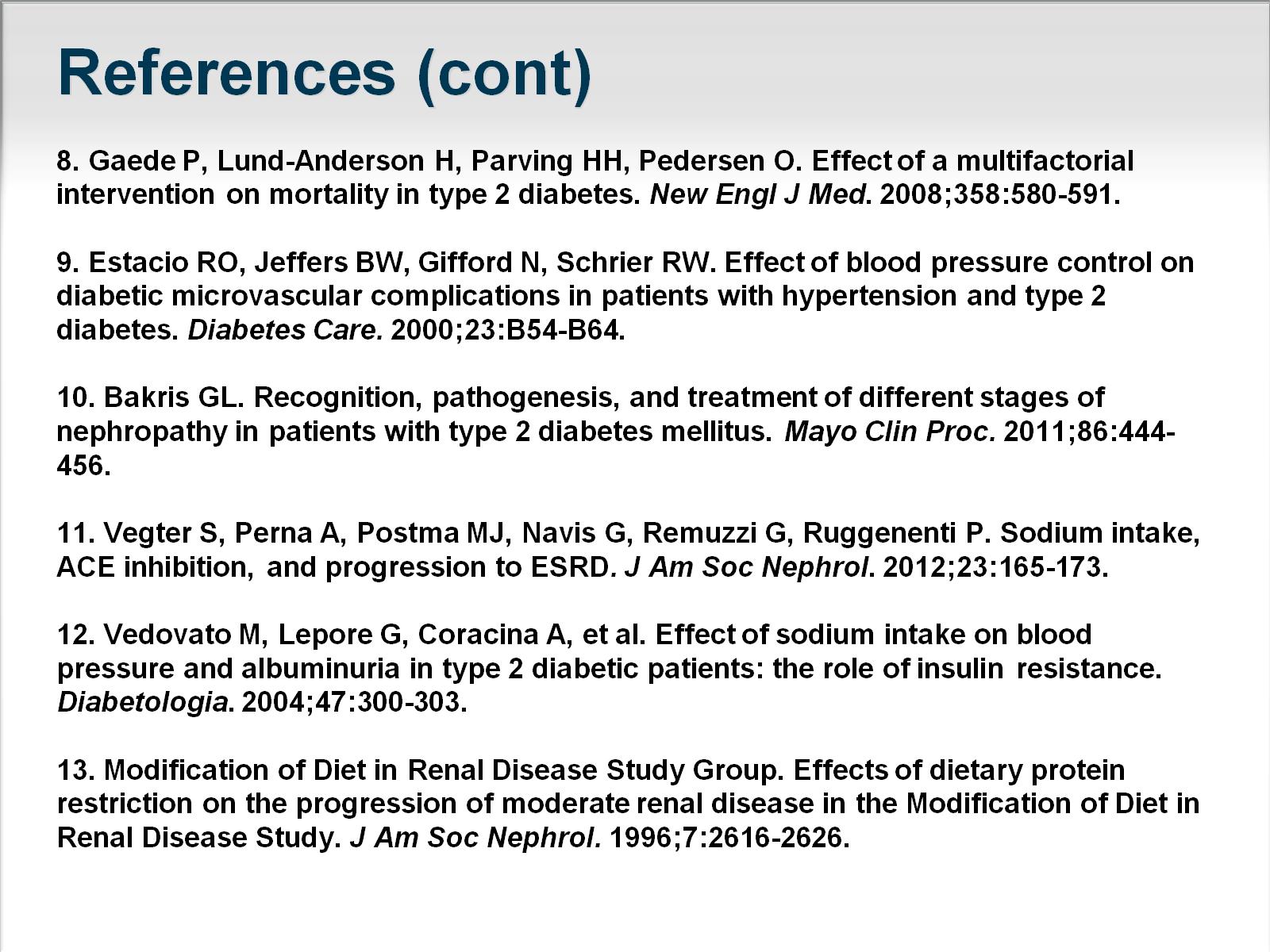 References (cont)
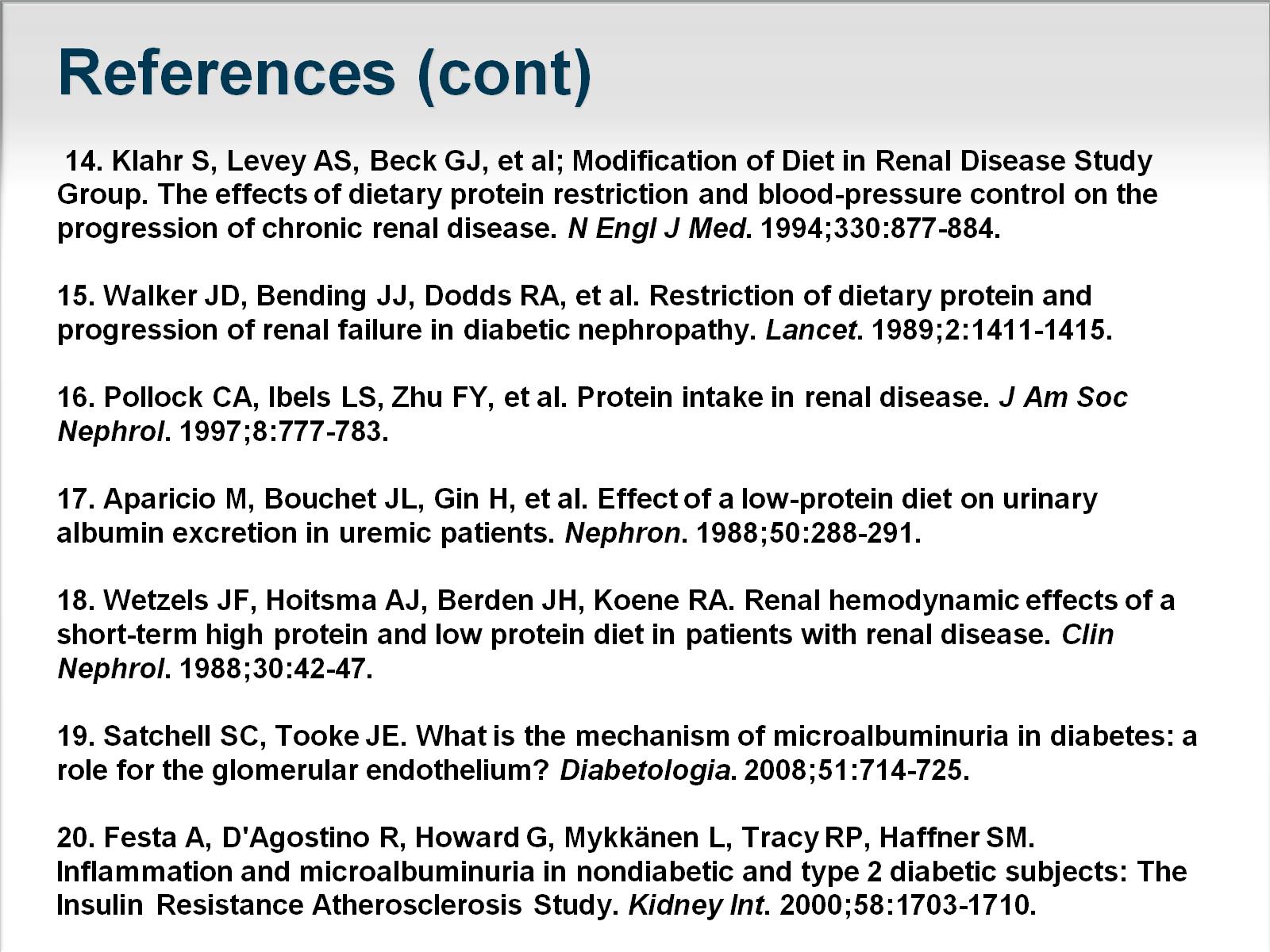 References (cont)
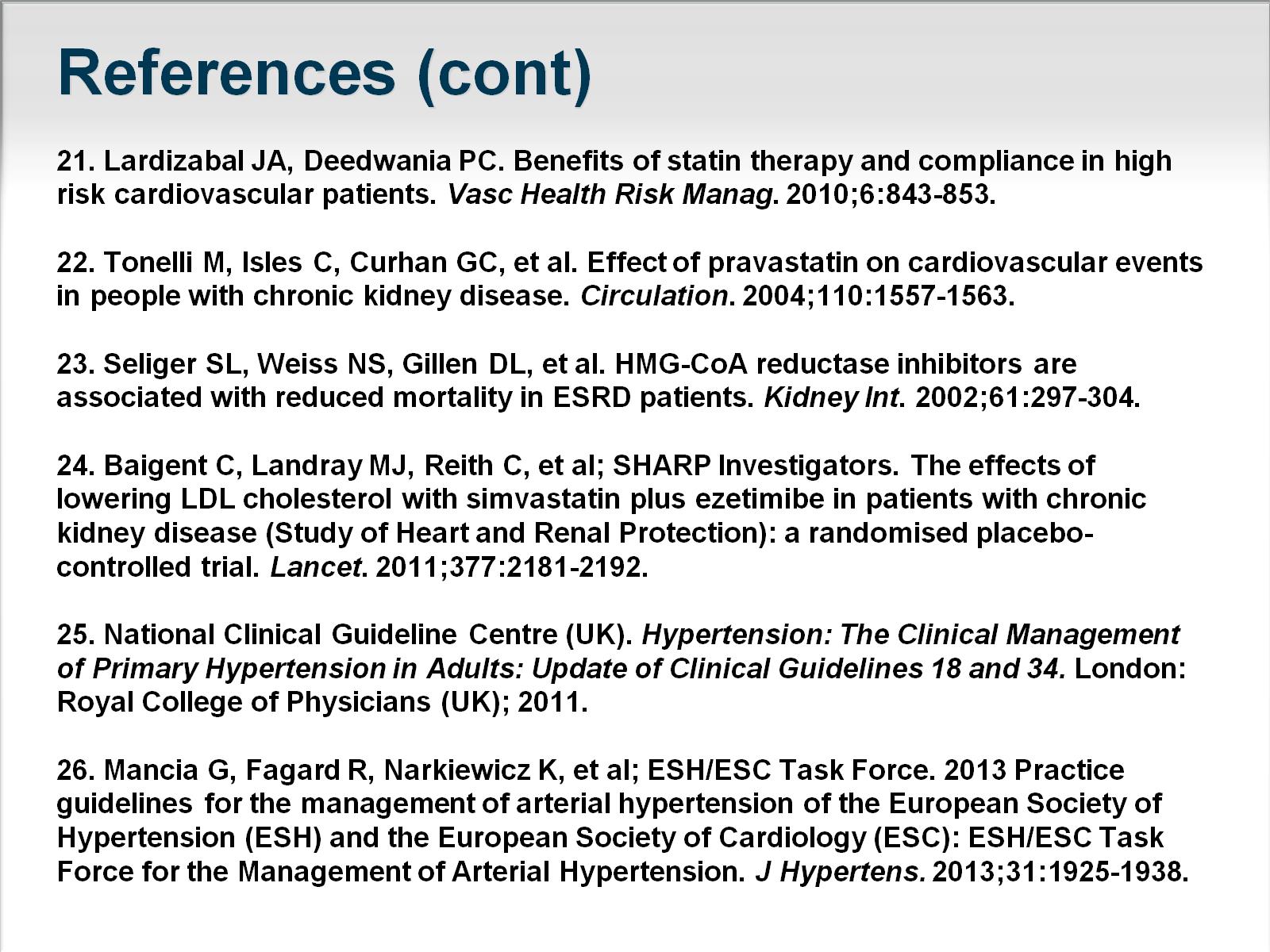 References (cont)
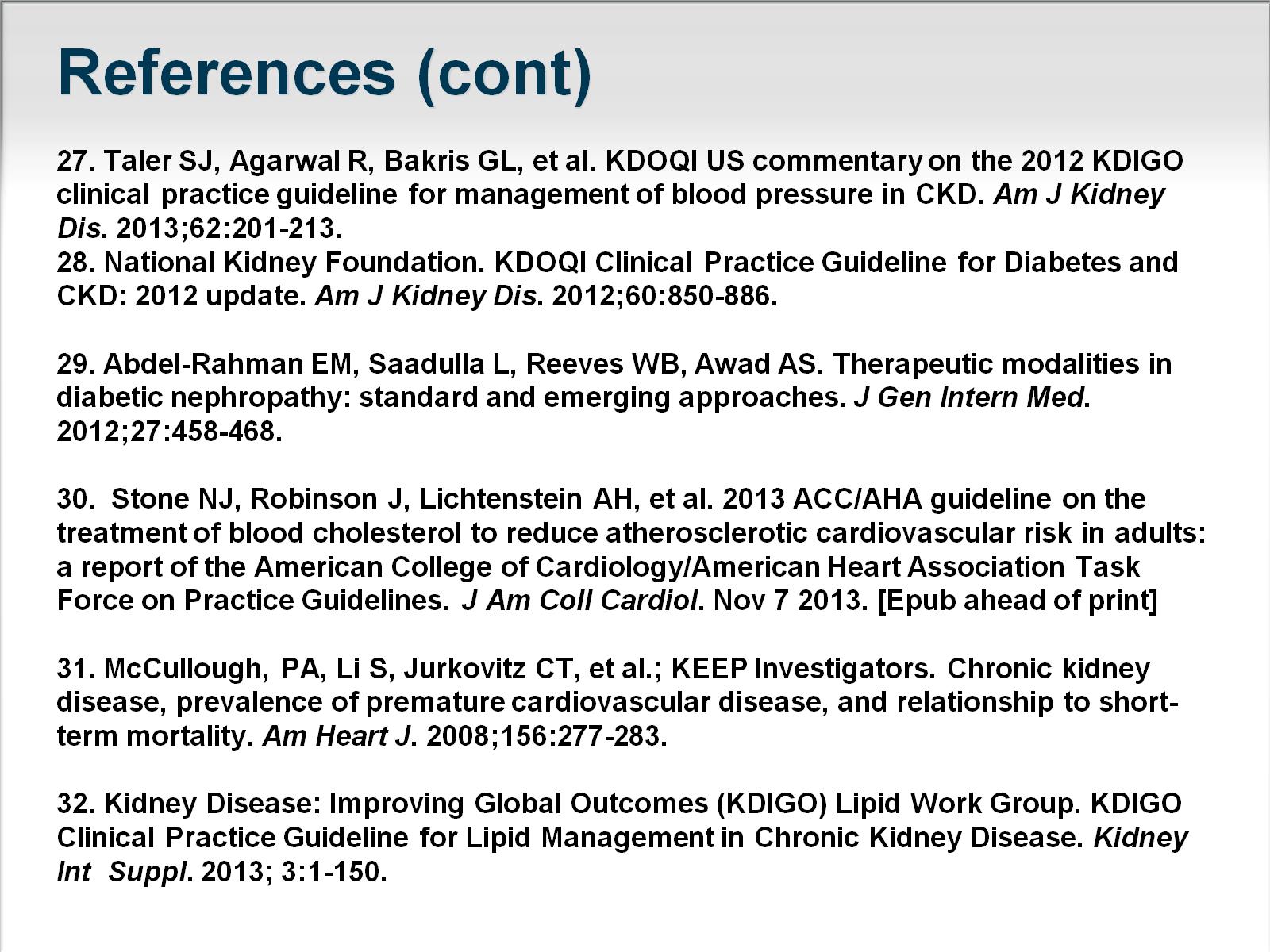 References (cont)
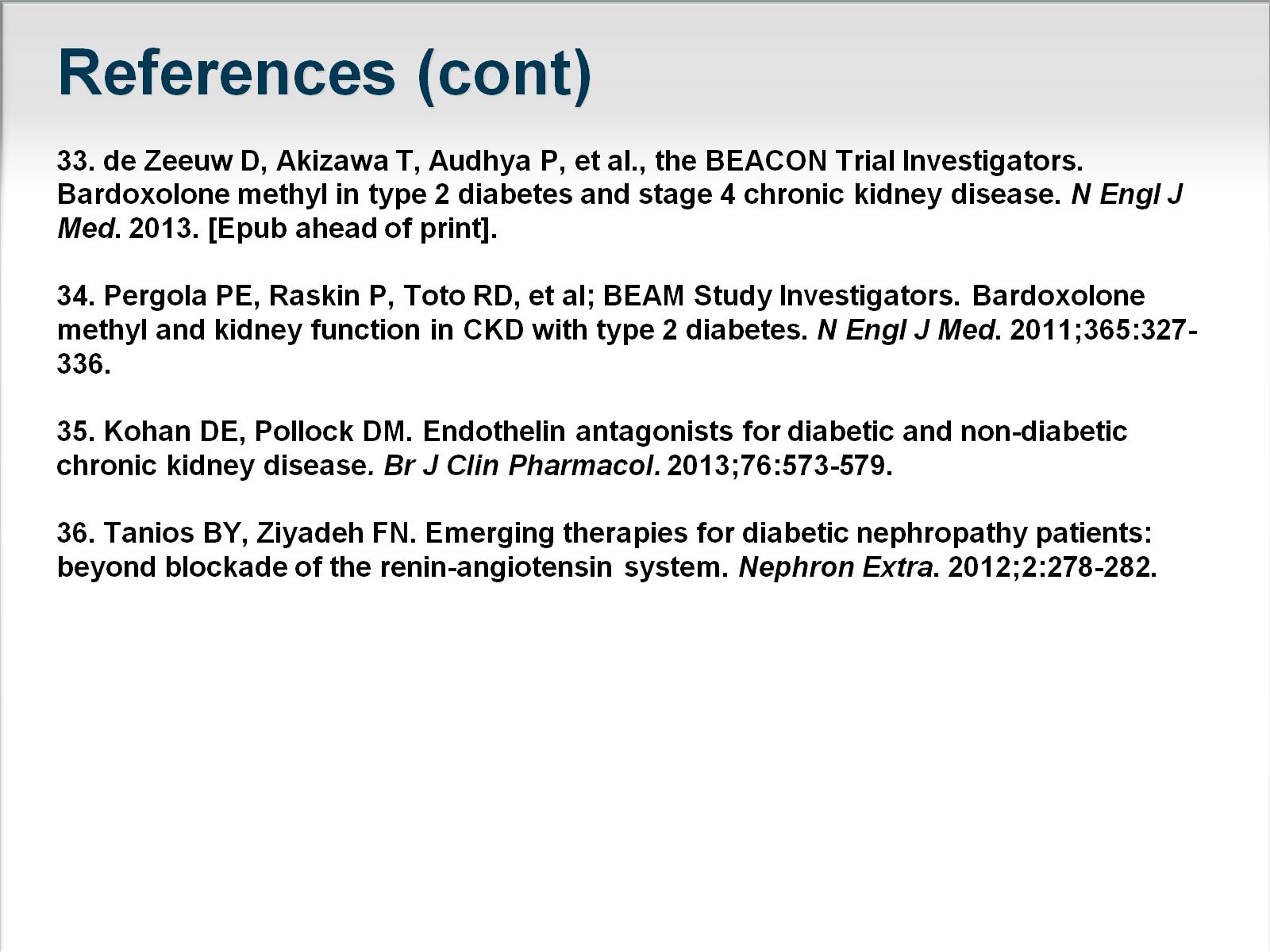 References (cont)